Я пишу стихи                    золотым 							пером…   		Н. И. Алексеенков
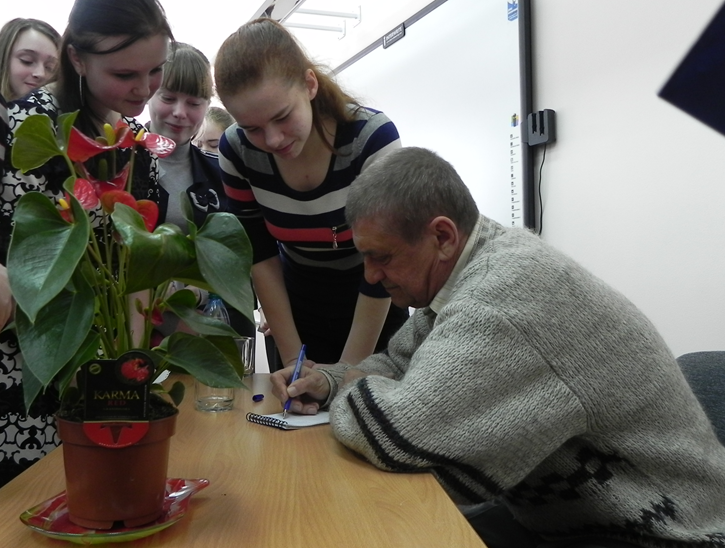 Николай    Иванович    Алексеенков(1951 – 2015)
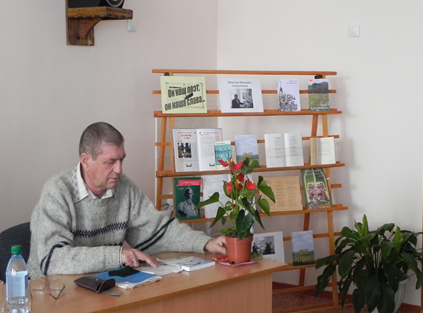 Родился  15 апреля  1951 года  
в посёлке Светлый  Дубровского района. Стихи начал писать со школьной скамьи.  Жил в посёлке Дубровка, долгие годы работал в редакции районной газеты  «Знамя труда». 
Его стихи переведены на немецкий, белорусский, украинский языки.
 Лауреат премии 
им. Николая Рыленкова.
Член Союза журналистов России с 1983 года,  
  член Союза писателей России  с 1996 года.
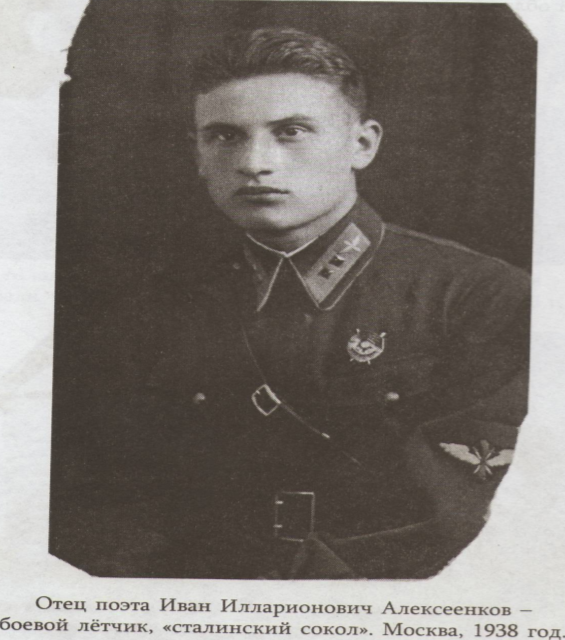 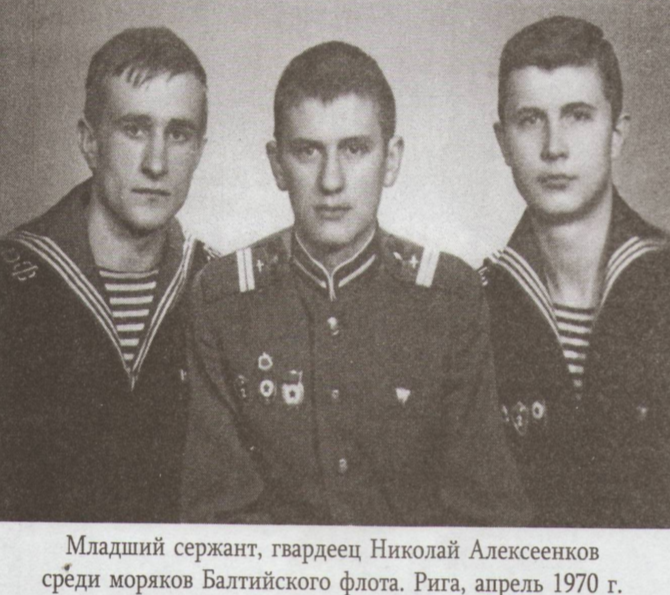 Николай Иванович – 
автор цикла стихотворений:


 - в сборнике  стихов молодых авторов   
«По первопутку»,  вышедшем в Туле в 1977 году;

Книга  «Поклонись истоку» вышла в Приокском книжном  издательстве в 1982 г.

Книга  « Гнездовье» - в  издательстве
 «Молодая гвардия»,  1988 г.;
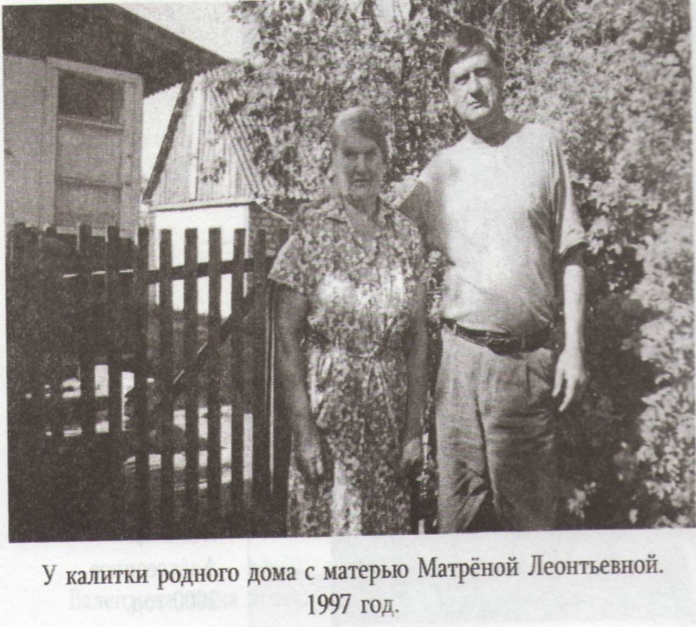 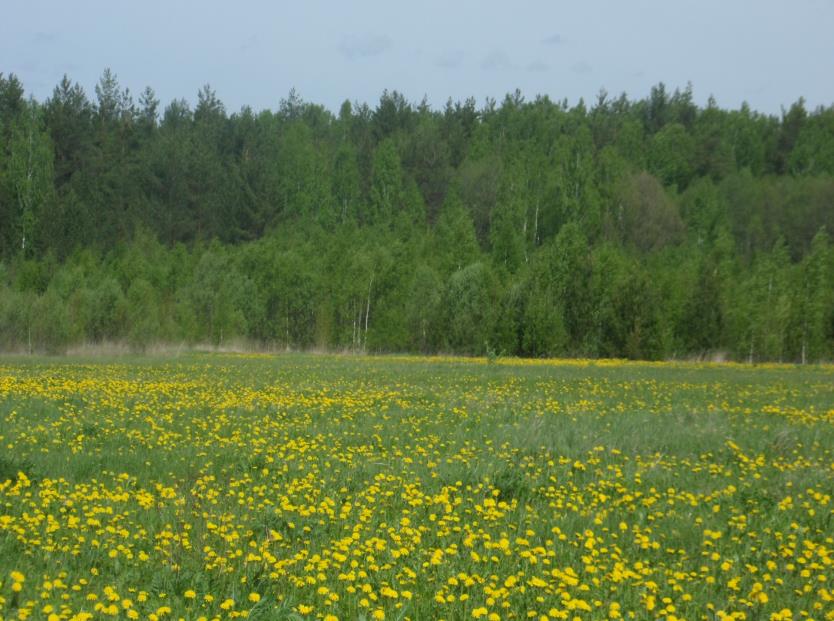 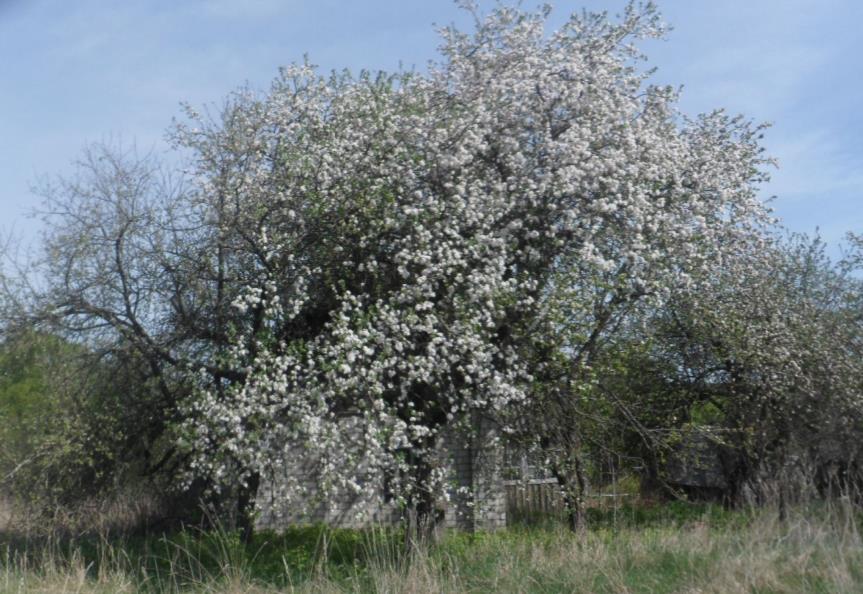 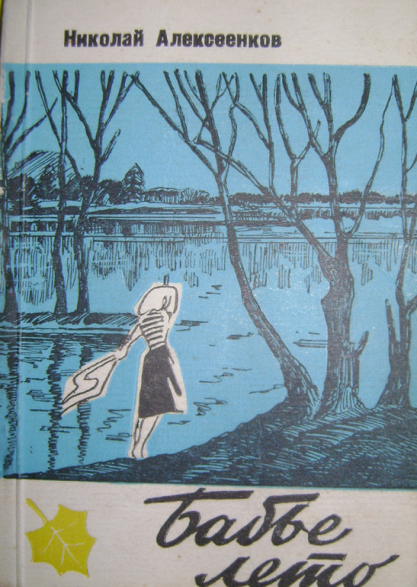 Книга  «Бабье лето» вышла в издательстве «Десна» в 1995 году******Надежды, сомненья, тревогиБеру я с собой про запас.На смутной развилке дорогиКостёр мой ещё не погас.В неведенье боль и отрада:А что впереди меня ждёт?...Кому-то, а всё-таки надоПаденье моё или взлёт.
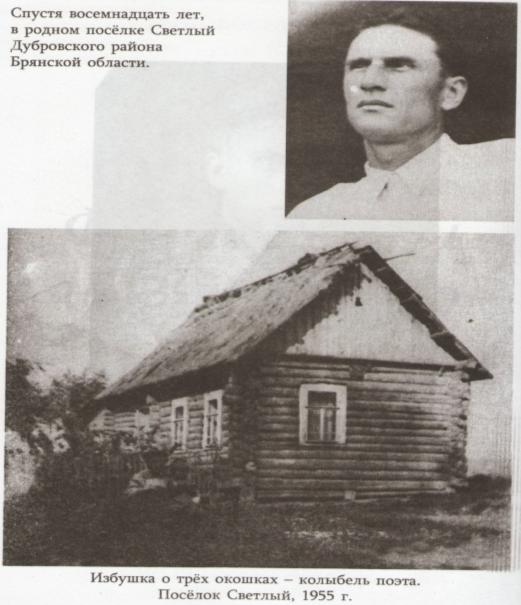 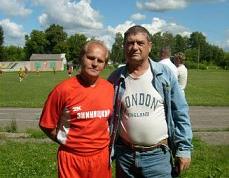 Только за команду «Зимницкий»
Называйте меня брянским волком
За характер задиристый мой.
Все равно не поймете вы толком:
Кто же есть я? И кто я такой?
Говорят, что я  парень-рубаха,
Что я отдан на откуп молве,
Что давно плачет грустная плаха
По весёлой моей голове.
Мне плевать на печаль и усталость,
И на сплетни - осколки вранья.
Ведь судьба не однажды пыталась
Против шерсти погладить меня.
Я прошёл через адовы муки,
Чтобы вновь обрести рай земной.
 Не берите меня на поруки-
Вы нанянчитесь вдоволь со мной.
 Я настырный и очень упрямый, 
 Сам в себе разобраться хочу,
 И за жизнь свою, ставшую драмой,
Самой высшей ценой заплачу!
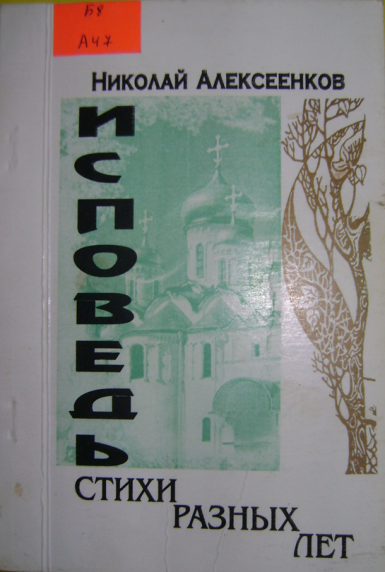 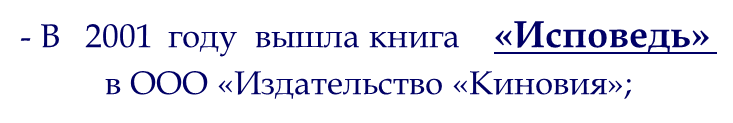 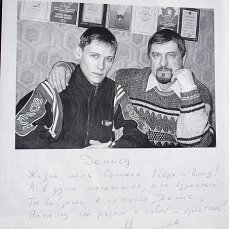 С   крестником   Денисом
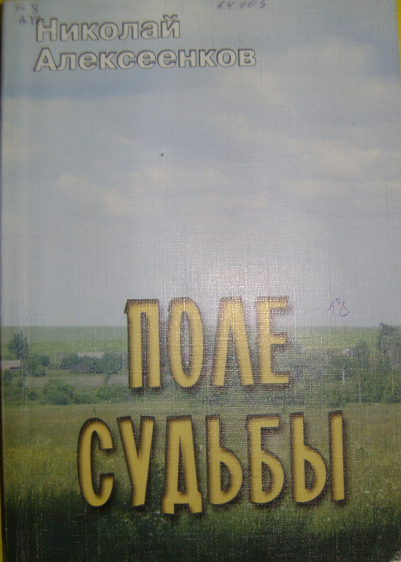 В  2008 году в  издательстве «Белобережье»  вышла книга «Поле судьбы»*****Стихи меня лишили сна –Не отвертеться.Они ворвались, как весна,В шальное сердце.Но их рожденья торжествоМне душу ранит:Друзья, от слова моегоТеплей вам станет?
- Книга стихотворений «Наследство»  вышла в 2011 г. в  издательстве «Белобережье», г. Брянск;
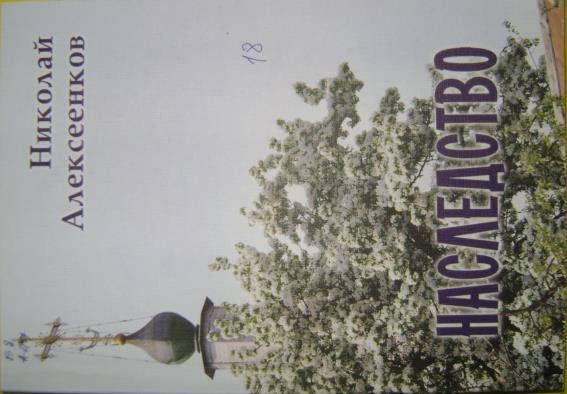 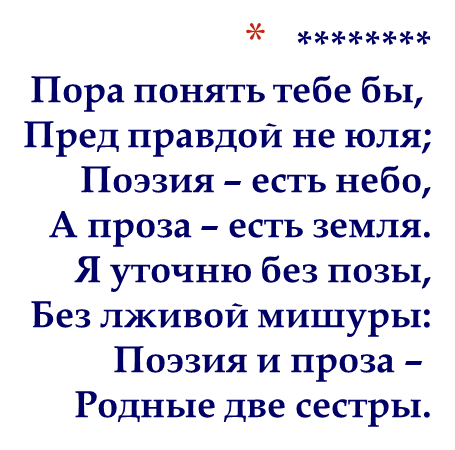 сборник  «Лети, моя песня!», 2013 г.в издательстве «Белобережье», г. Брянск;СещаПуть до бессмертия – долог.Путь через время и риск.Сеща – прекрасный поселок,Сеща – войны обелиск!Здесь боевое подпольеВспыхнуло в горестный миг.Здесь закалялась и воля Славных героев твоих.Если бы только все знали,-Память святую не тронь,-Как на себя вызывалиПавшие в битве огонь!
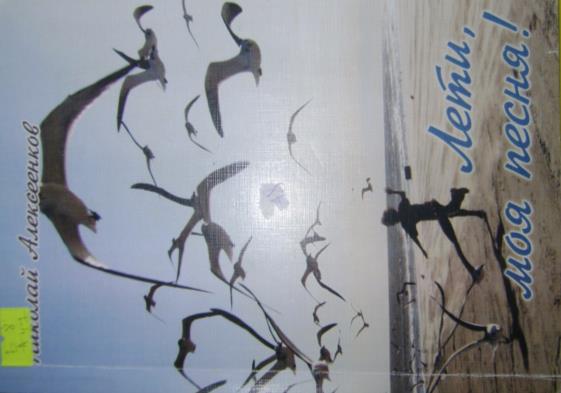 Книга очерков «Весна в Зимницком», в  2013 г. в издательстве «Белобережье»,     г. Брянск******Земля моя – моей души тропа!Я понимаю с запоздалой болью:Мне, видимо, не выпала судьбаС тобою быть и жить твоей любовью…
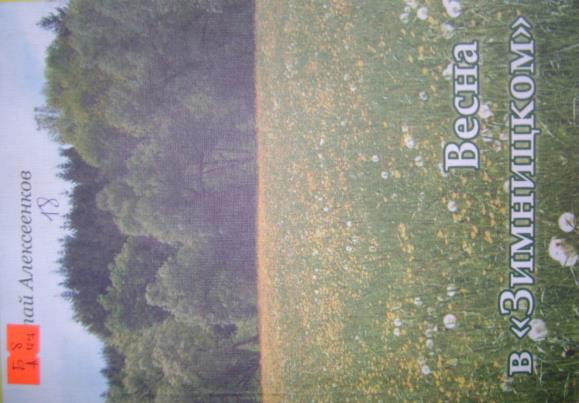 - Книга «Избранные стихотворения», в 2015 г., ГУП «Клинцовская городская типография», г. Брянск;ПростиПрости, что мой поезд уходитИ скроется скоро во мгле.Давно мне за тридцать, а вроде-Еще и не жил на земле.На позднем перроне прощанья –Ведь надо такому же быть-Я слышу твое обещаньеменя никогда не забыть.От глаз отнимая ладони,Омытые жгучей слезой,Запомни, запомни, запомни:Какой я еще молодой!Под шумным шатром листопада,Где осень плутает опять,Не надо, не надо, не надоОтчаиваться и рыдать.Мне сердце волнением сводит,И бьется оно невпопад…Прости, что мой поезд уходит,Что мне не вернуться назад.
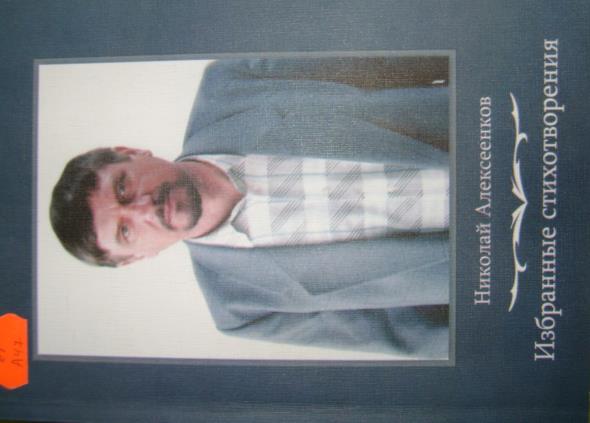 Из ладоней твоих я хотел бы   
                                           напиться
Родниковой и чистой, как детство,   
                                                    воды.
Ты – мой сон и мечта,
                             ты – моя небылица
и бессонных ночей моих выдумка         
                                                     ты.
Я твой след отыскал  не в полях  
                                    белоснежных,
Я тебя окликал не под небом любви.
Ты невинной была,
                  словно ранний подснежник,
 лепестки обронивший от стужи свои.
Не обижу тебя я неряшливым словом. 
И с лица не спугну я печали твоей. 
 В этом мире большом и безумно     суровом, одинокая, 
 ты ближе мне и родней.
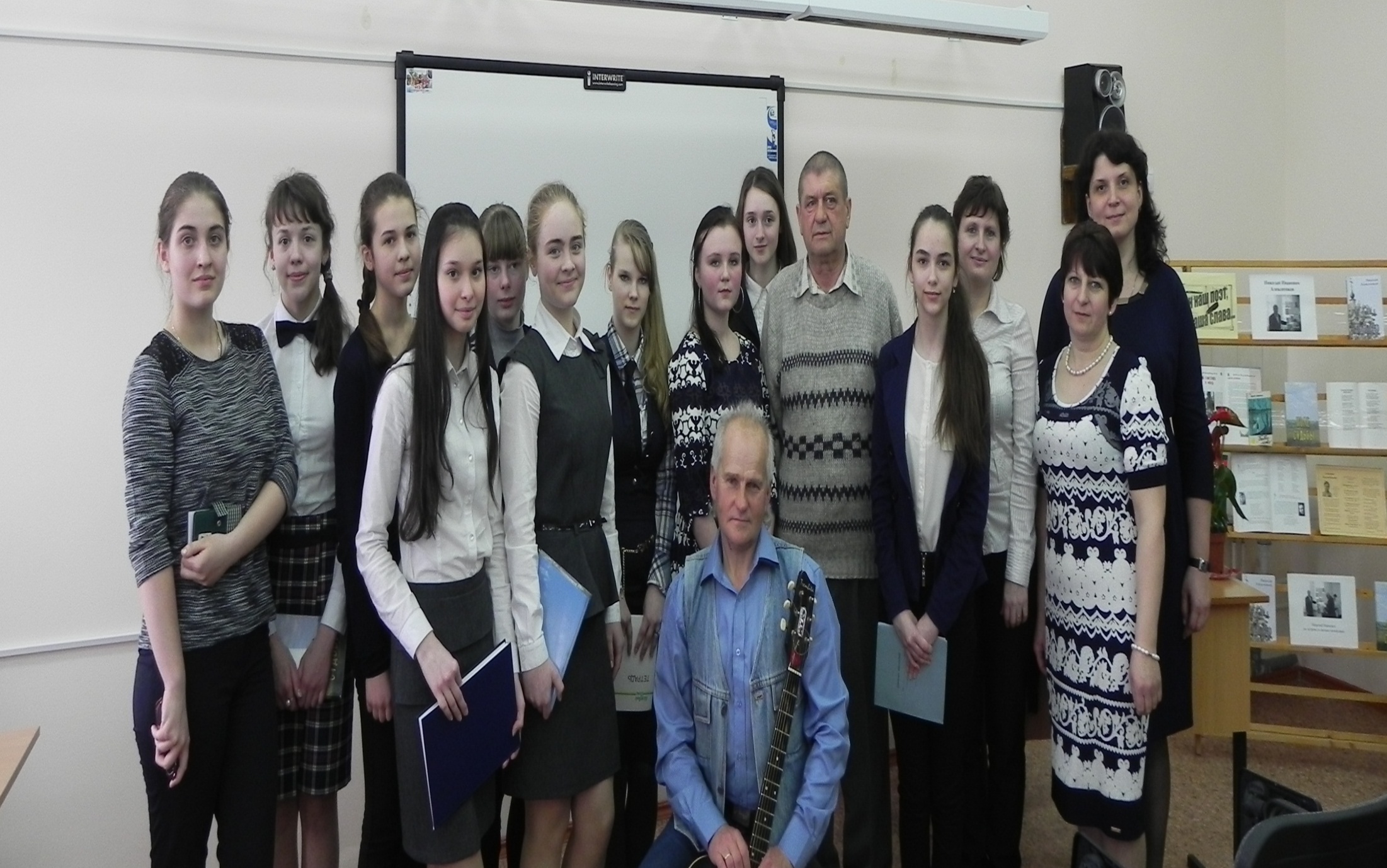 Николай Иванович на литературной встрече   в Сещинской школе
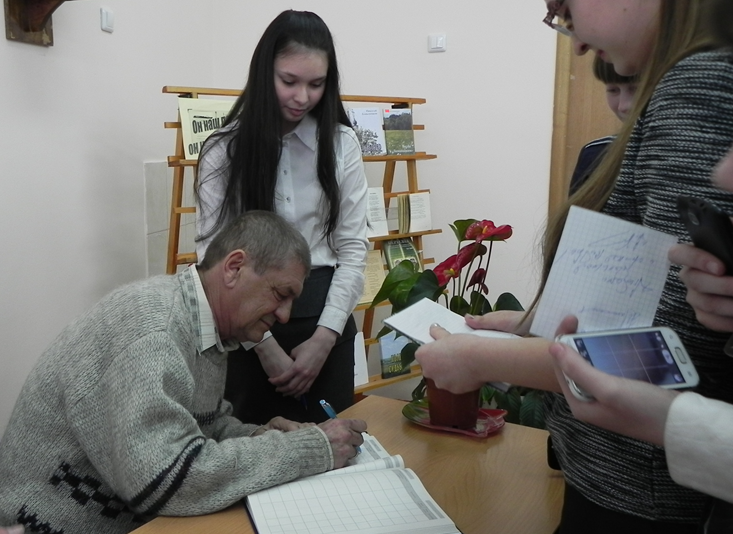 Автографы   читателям
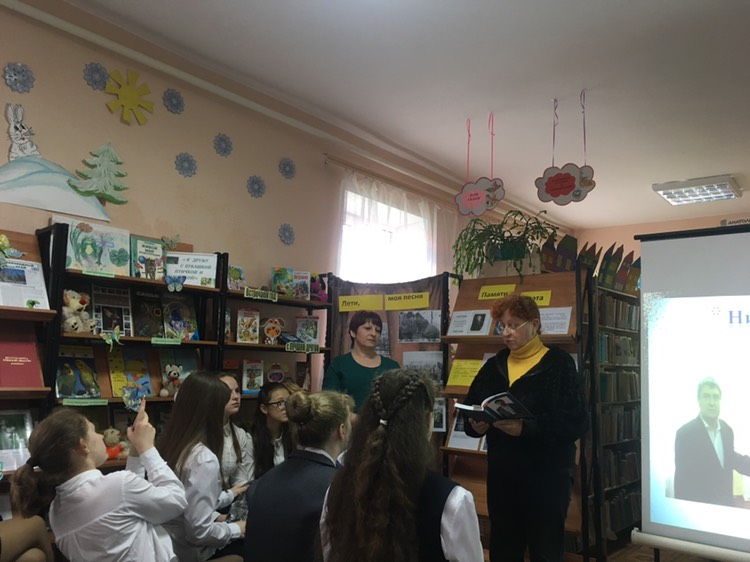 Мероприятие в Сещинской библиотеке, посвященное памяти Николая Ивановича Алексеенкова
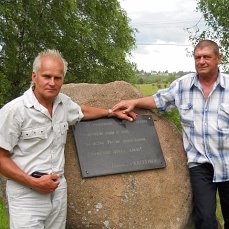 С другом Алексеем
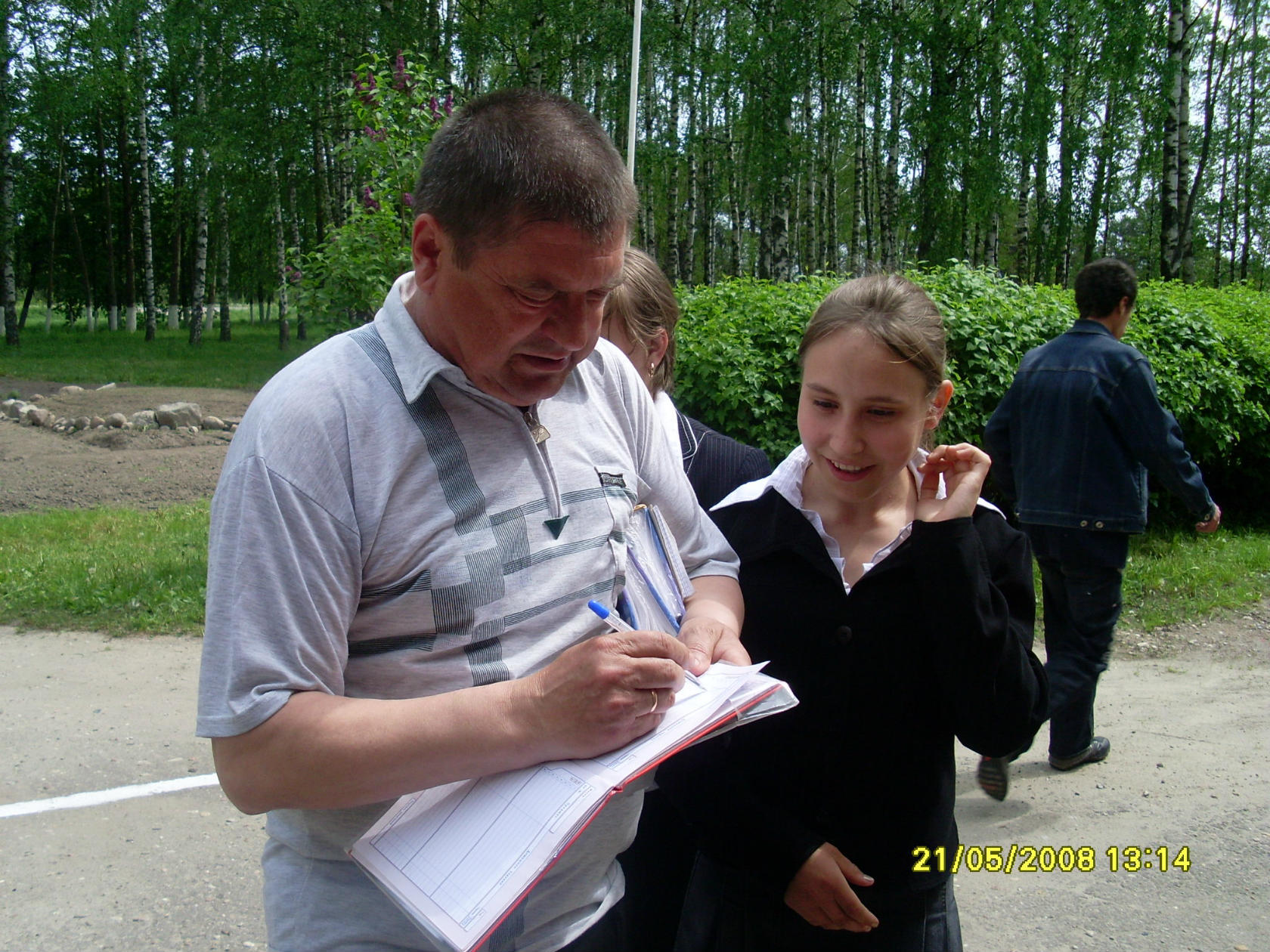 Автограф юным читателям
15 АПРЕЛЯ В СПК "ЗИМНИЦКИЙ" СОСТОЯЛОСЬ ОТКРЫТИЕ ПАМЯТНОЙ ДОСКИ ПОЭТУ-ЗЕМЛЯКУ 
АЛЕКСЕЕНКОВУ НИКОЛАЮ ИВАНОВИЧУ.
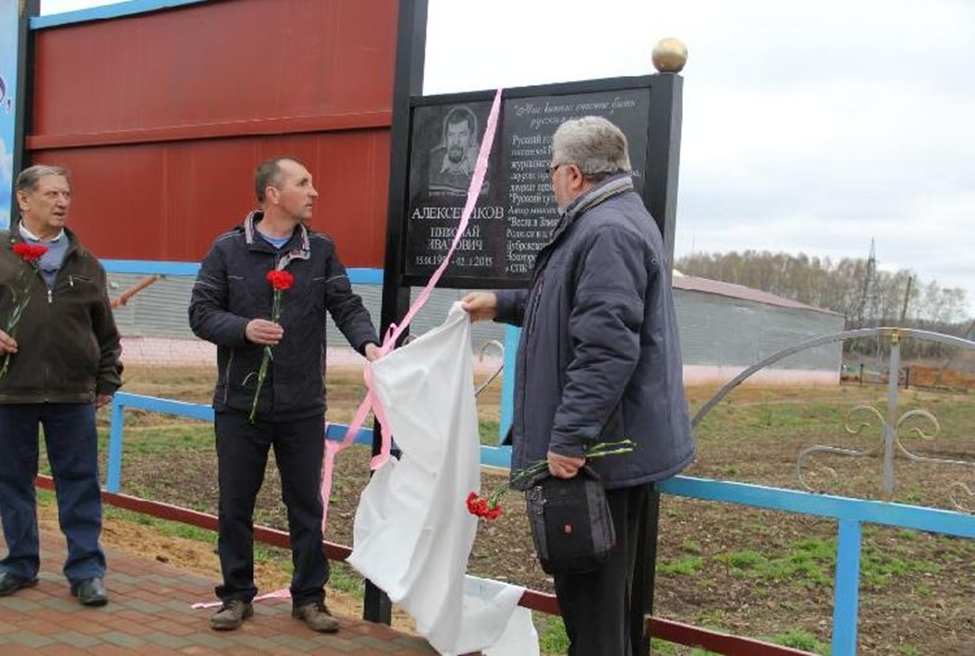 ДОЧЬ ПОЭТА НА ОТКРЫТИИ ПАМЯТНОЙ ДОСКИ 
АЛЕКСЕЕНКОВУ НИКОЛАЮ ИВАНОВИЧУ 
В СПК "ЗИМНИЦКИЙ".
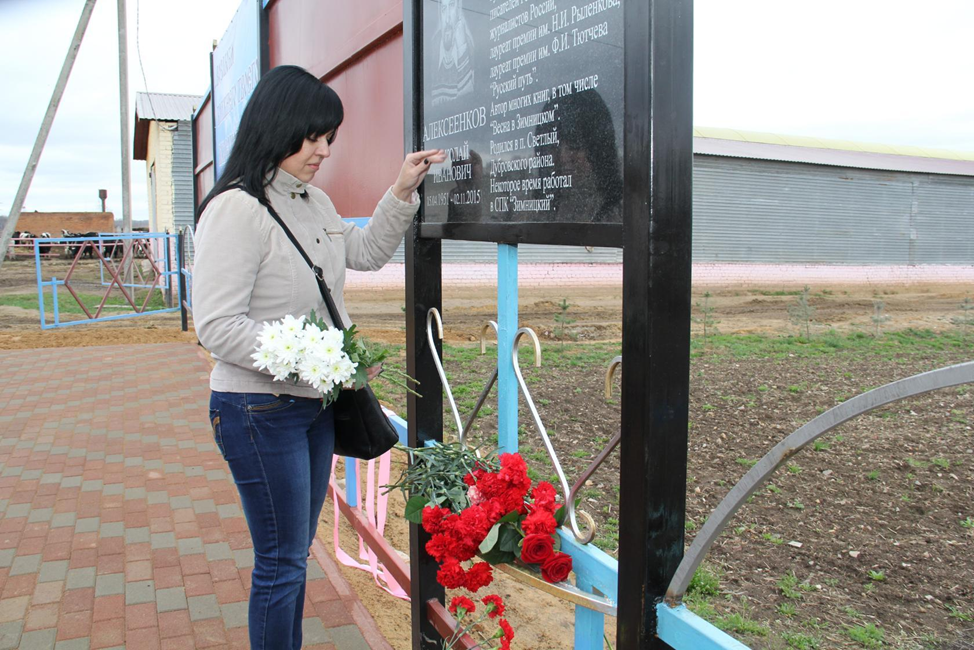 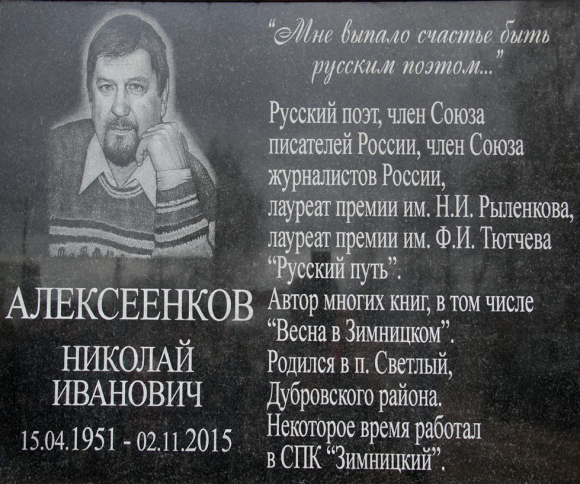 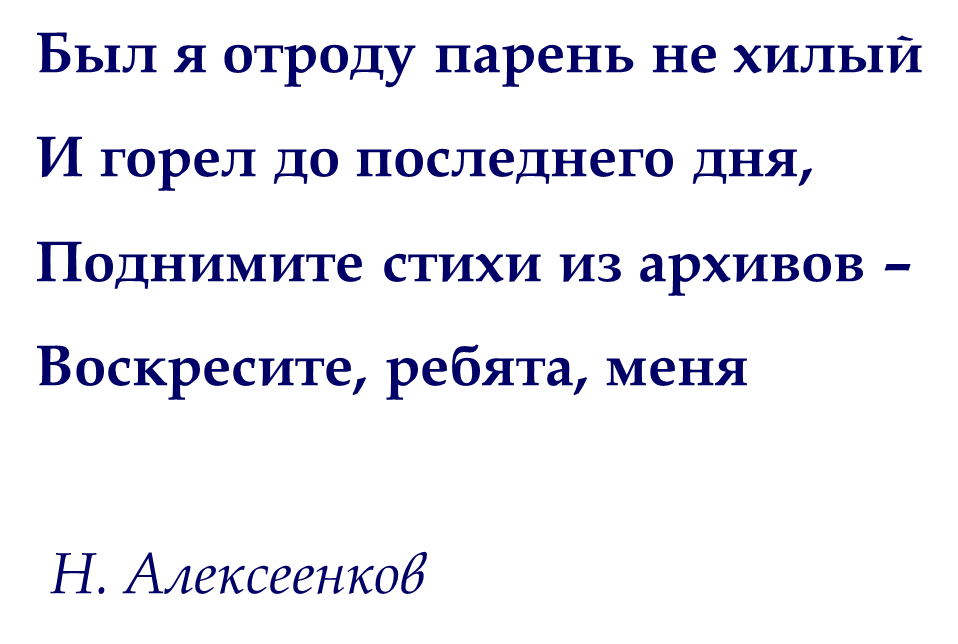 Мемориальная доска поэту, журналисту Николаю Ивановичу Алексеенкову  была открыта в 2016 году
 на здании Центральной межпоселенческой библиотеки п. Дубровка
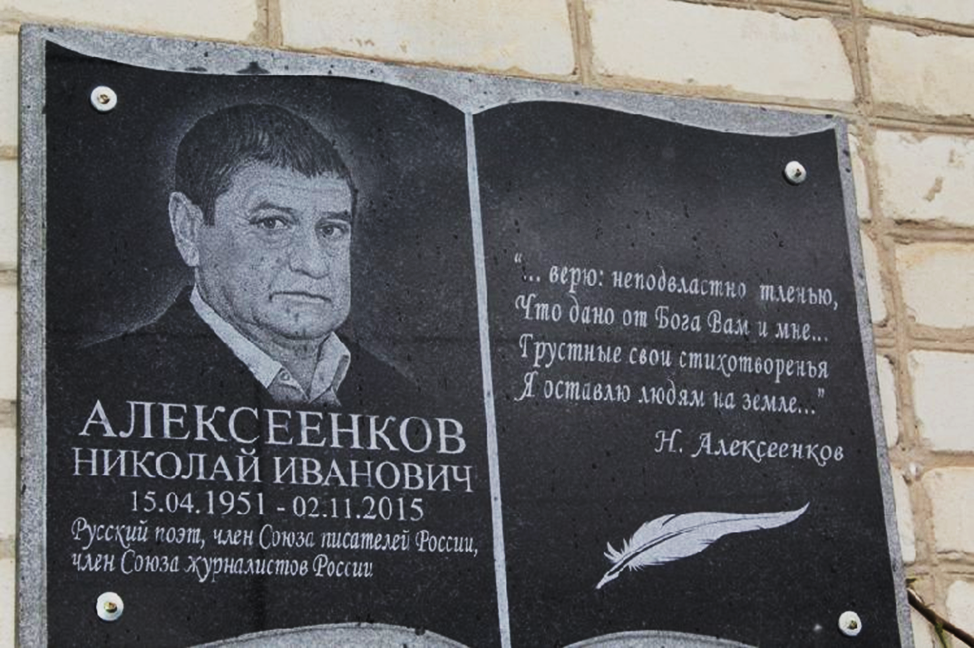